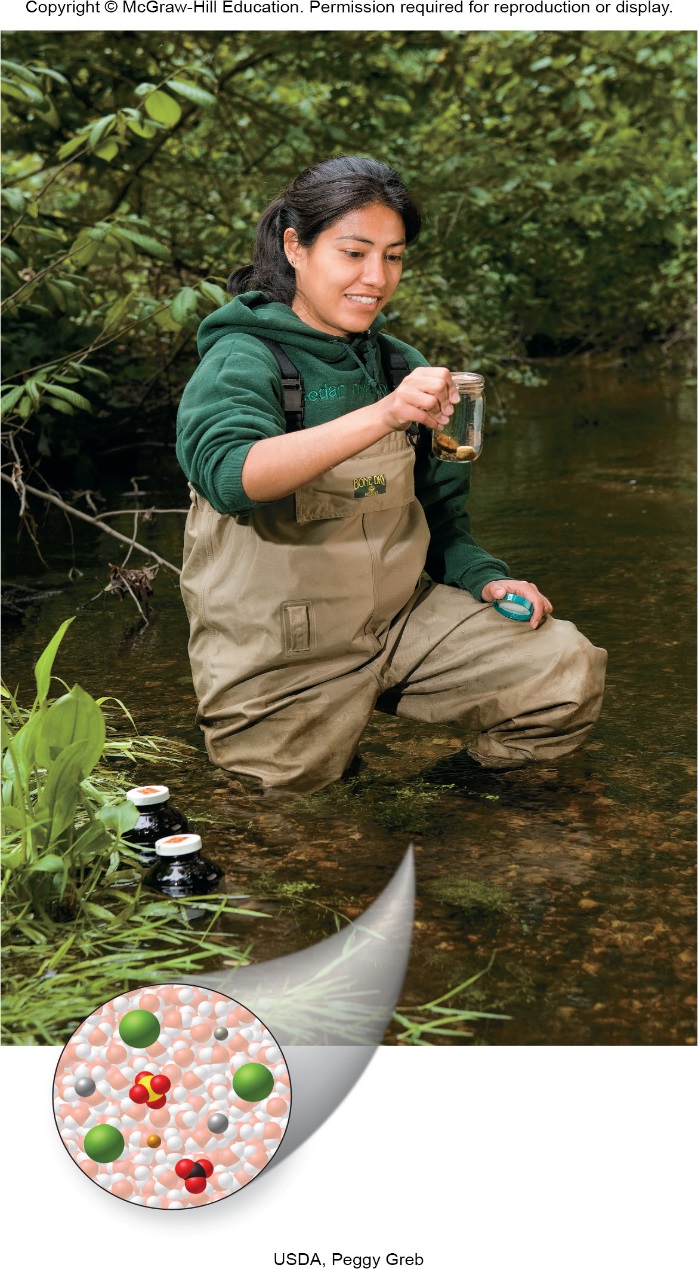 Chapter 3:

Chemical Compounds
3-1
Questions for Consideration
How do ionic compounds differ from molecular compounds?
What kinds of ions are in ionic compounds?
What do formulas for ionic compounds represent?
How are ionic compounds named?
What do formulas for molecular compounds represent and how are they named?
What are some common acids and bases and how are they named?
How do names of compounds communicate their classification and properties?
3-2
Chapter 3 Topics:
Ionic and Molecular Compounds
Monatomic and Polyatomic Ions
Formulas for Ionic Compounds
Naming Ionic Compounds
Naming and Writing Formulas for Molecular Compounds
Acids and Bases
Predicting Properties and Naming Compounds
3-3
The Water Cycle
Water is part of the earth, ocean, rivers, and atmosphere.  As a liquid, it carries many different kind of compounds.
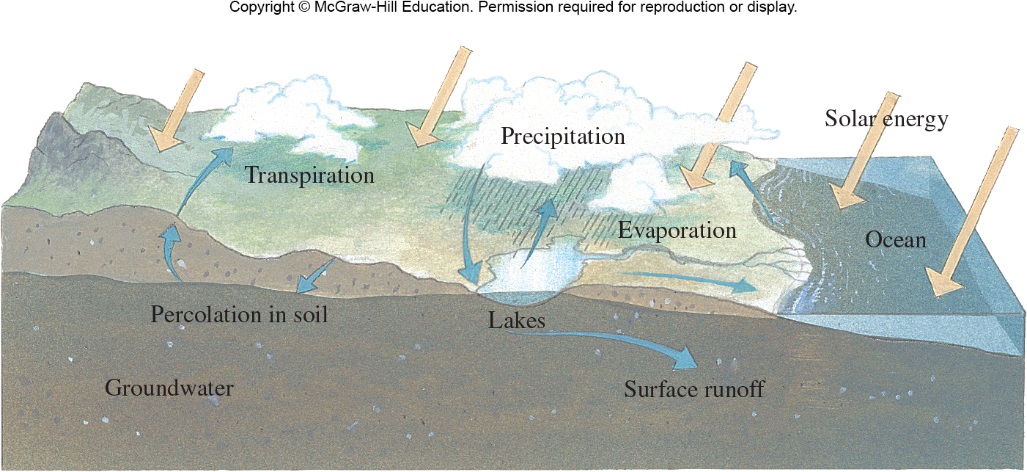 Figure 3.2
3-4
3.1 Ionic and Molecular Compounds
How does water conduct electricity? 
Water conducts electricity because it contains ions.  When compounds containing ions dissolve in water, the ions exist separate from each other.  The mobility of ions allows a current to pass through water.
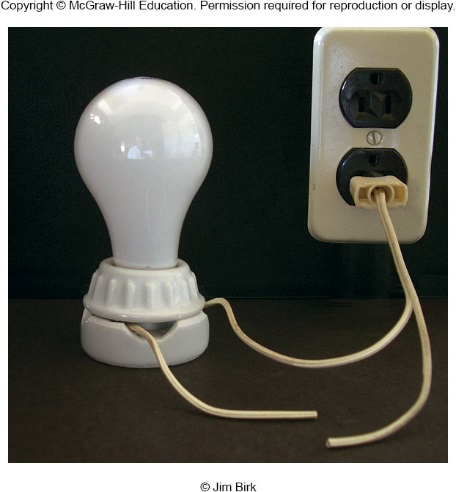 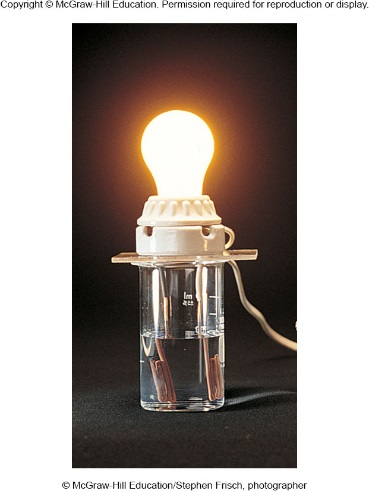 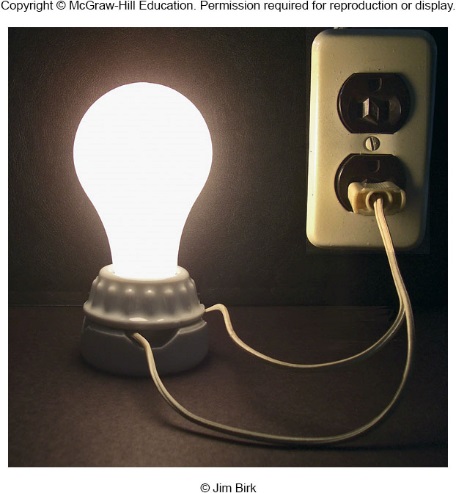 Figure 3.3
3-5
Electrolytes and Nonelectrolytes
Electrolytes
substances that release ions when dissolved in water
This process is also called dissociation or ionization
conduct electricity 
Nonelectrolytes
substances that do NOT dissociate in water
do NOT conduct electricity
Example: methanol
3-6
Electrolytes
Solutions containing ions are electrolytes.

Sodium chloride dissolved in water is an electrolyte.
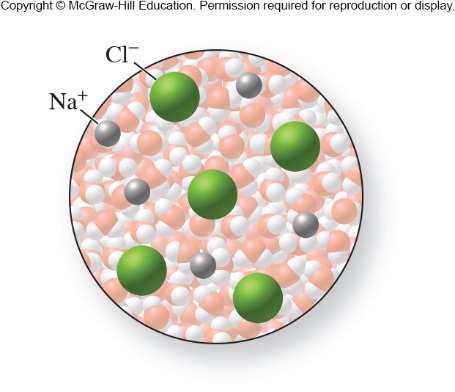 Figure 3.5
3-7
Strong and Weak Electrolytes
Strong electrolytes
dissociate completely into ions in water
conduct electricity well
Examples: NaCl and HCl
Weak electrolytes
do not dissociate completely into ions in water
do not conduct electricity well
Example: acetic acid
3-8
[Speaker Notes: Figure 3.6]
Compound Names and Classifications
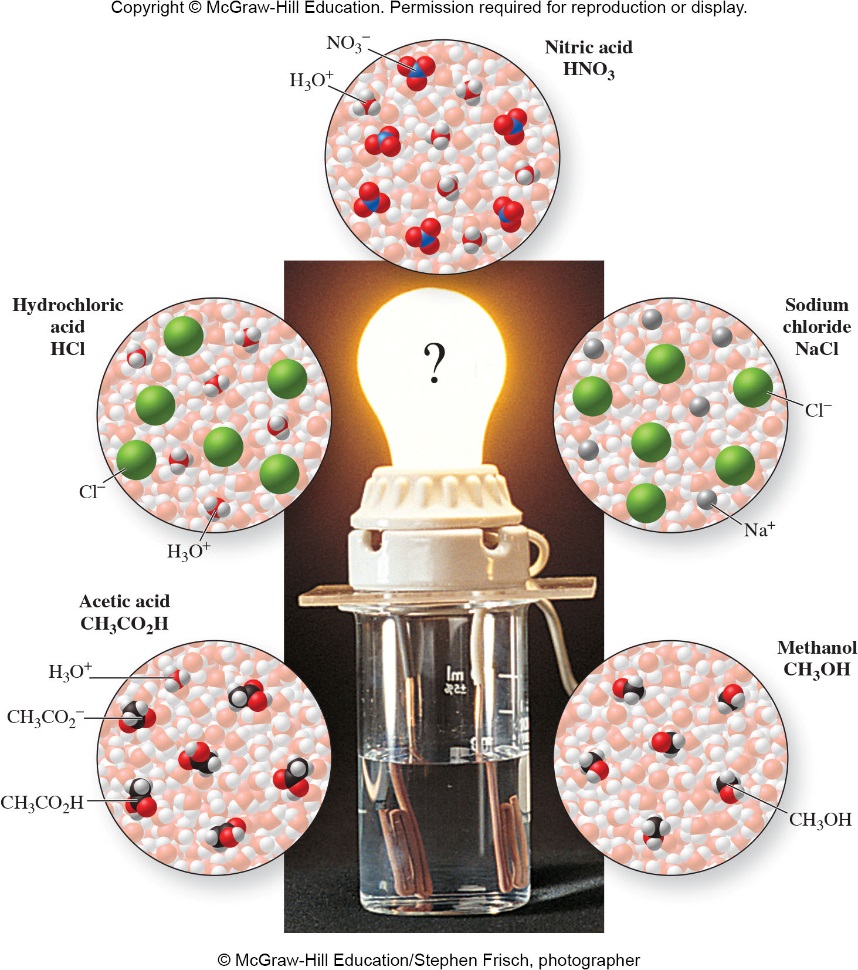 CH3CO2H – acetic acid, acid, weak electrolyte
HCl – hydrochloric acid, acid, strong electrolyte
HNO3 – nitric acid, acid, strong electrolyte
NaCl – sodium chloride, ionic compound, strong electrolyte
CH3OH – methanol, molecular compound, nonelectrolyte
Figure 3.6
3-9
Types of Compounds
Ionic – electrolytes
Molecular – nonelectrolytes
Acids and Bases - electrolytes
3-10
Ionic Compounds
Are usually composed of a metal cation and a nonmetal anion
Metals cations are positively charged ions
Nonmetals anions are negatively charged ions 
Their cations and anions exist in proportions that give electrical neutrality.
These ions are arranged in a crystal lattice.
Also called salts
Are one of the major categories of chemical compounds
3-11
Ionic Compounds
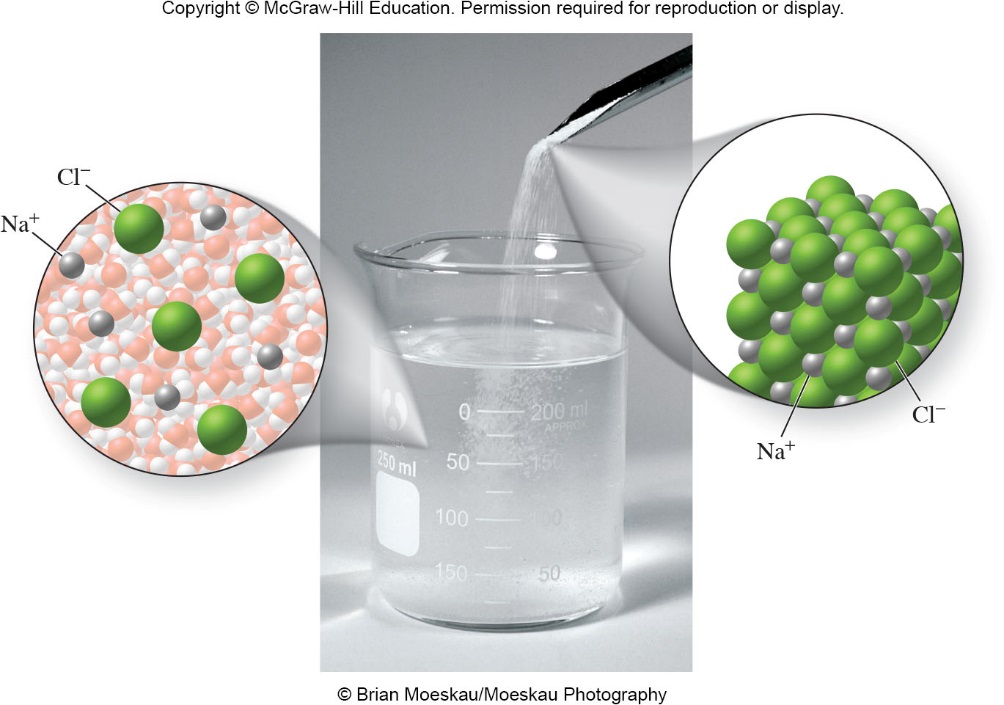 Figure 3.8
3-12
Molecular Compounds
Are composed of 2 or more different nonmetals
Have no overall charge
Exist as discrete units of atoms
Are the other major category of chemical compounds
Figure 3.7B
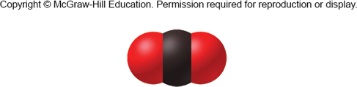 CO2
3-13
Ionic and Molecular Compounds
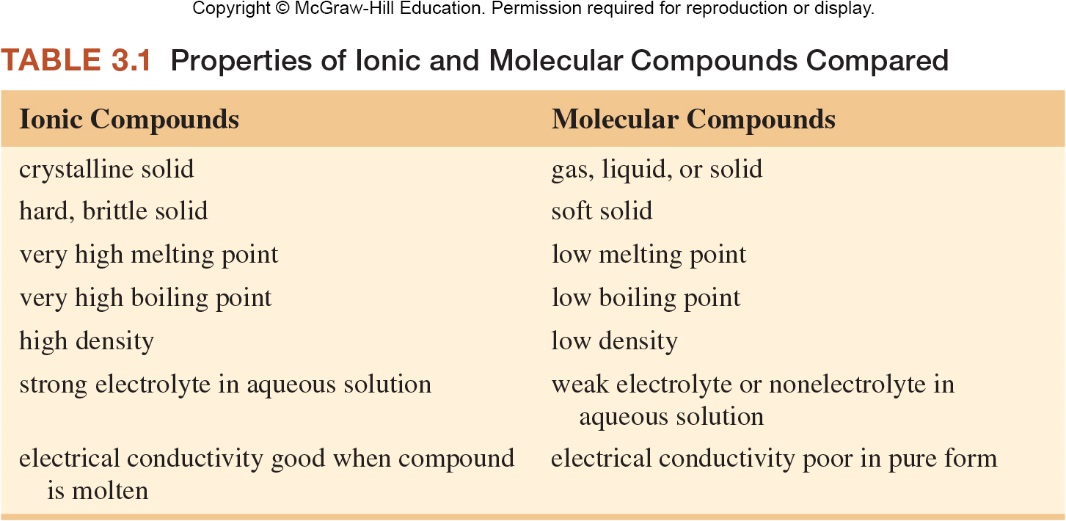 3-14
NaCl is an ionic compound


CO2 is a molecular compound

O2 is a molecular element
Figure 3.7
3-15
Activity: Identifying Ionic and Molecular Compounds
Identify each compound as ionic or molecular.

CCl4
CaF2
SF6
CuCO3
H2O
molecular
ionic
molecular
ionic
molecular
3-16
Activity: Comparative Properties
Which has the highest melting point?
	CsCl
	CCl4
Which has the highest boiling point?
	CO2
	CaF2
Which has the highest density?
	K2O
	SO2
CsCl

CaF2

K2O
Ionic compounds have higher melting points.
3-17
Activity: Ionic and Molecular Compounds
Based on their formulas, which of the following are ionic compounds?  Which are molecular compounds?
SO2
CaO
Na3N
NF3
molecular
ionic
molecular
ionic
3-18
Activity: Ionic and Molecular Compounds
Which of the following compounds has a higher boiling point?
KCl or CCl4
SO3 or Na2SO4
Cu3PO4 or P4O10
KCl
Na2SO4
Cu3PO4
Ionic compounds have higher boiling points.
3-19
When an ionic compound dissolves in water, it dissociates into its ions.
NaCl(s)    Na+(aq)  +  Cl(aq)
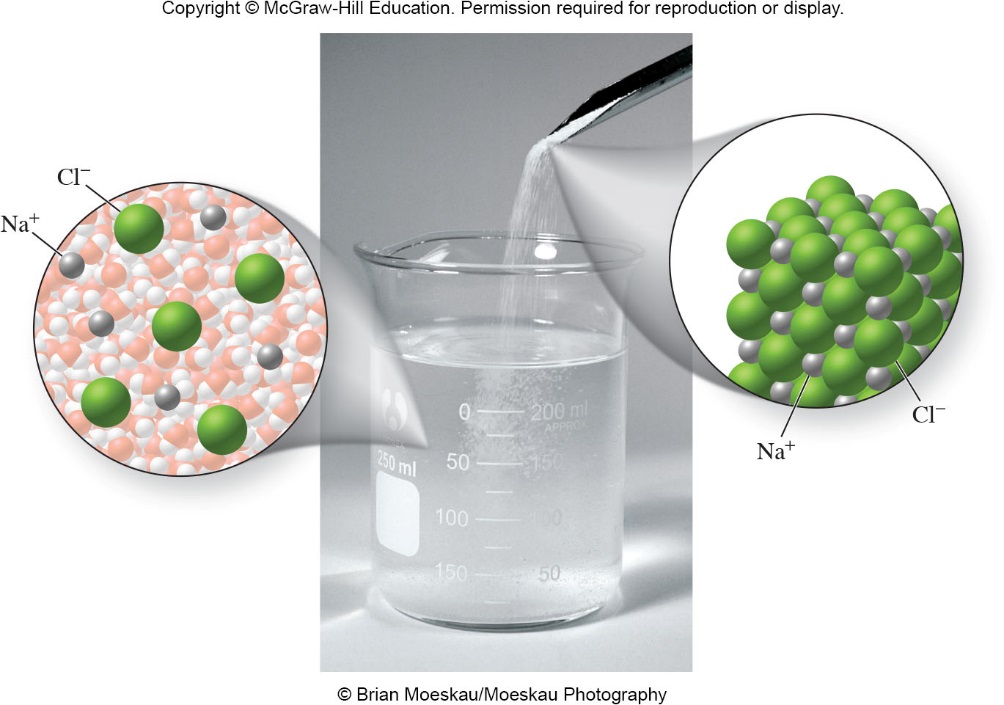 Update with Figure 3.8
Figure 3.8
3-20
Most molecular substances do not dissociate in water.
Most molecular substances, such as O2 or CH3OH, do not dissociate into ions in aqueous solution.  The molecules remain intact.
O2(g)    O2(aq)
CH3OH(l)  CH3OH(aq)
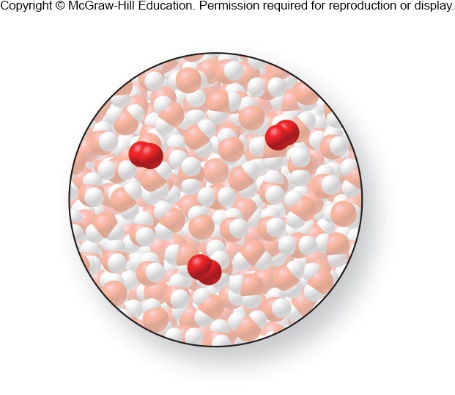 O2 dissolved in water
Figure 3.10
3-21
3.2  Monatomic and Polyatomic Ions
In Chapter 2 we saw that we can predict charges on some monatomic ions from their positions in the periodic table.
Look at the names of ions listed.  Do you notice any patterns in their names?
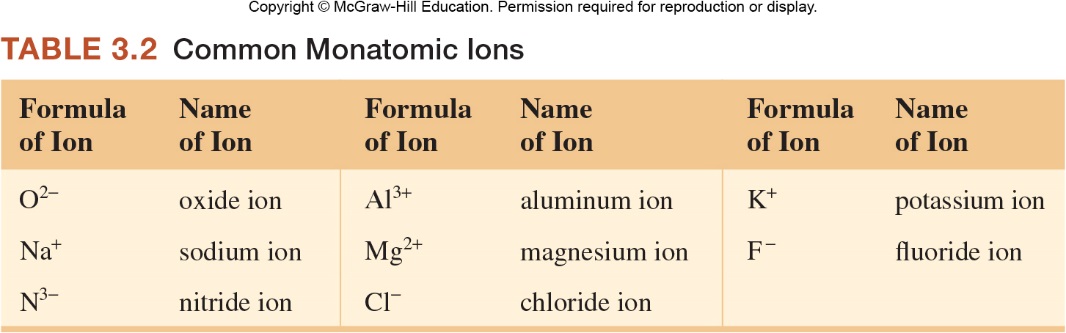 3-22
Monoatomic Ions
Are ions of single atoms
Many are shown on Figure 3.12 and Table 3.2
Most main-group elements tend to form their ion charge based on how far away their group is from the noble gases because they have the same number of electrons as the nearest noble gas
Transition metals tend to form multiple charges
3-23
Common Monatomic IonsYou must know the charges for all these ions.
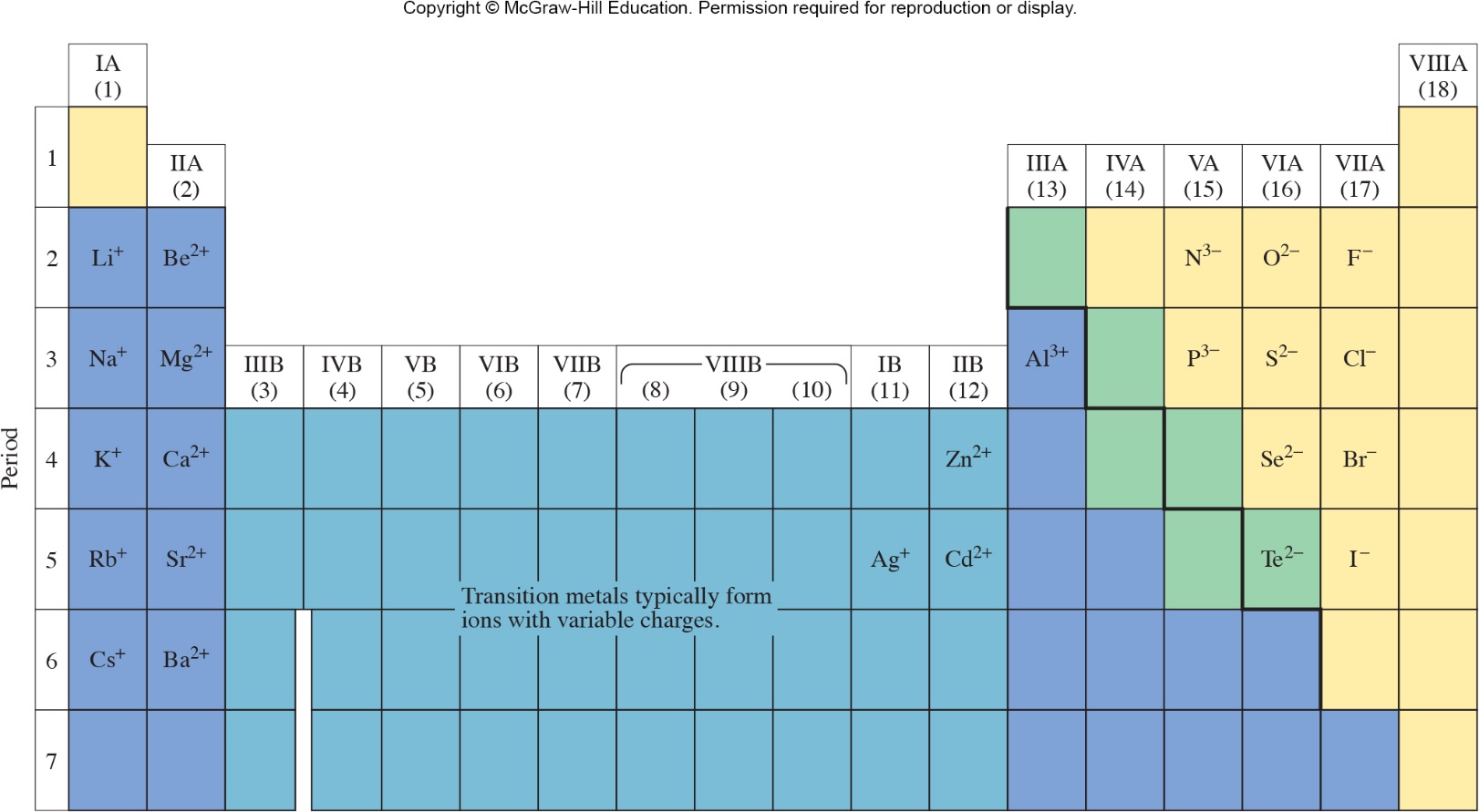 Figure 3.12
3-24
Polyatomic Ions
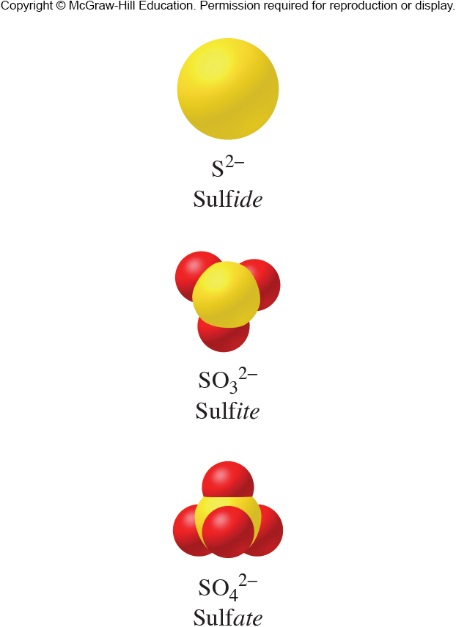 A polyatomic ion consists of a group of atoms with an overall net charge.
These two are also called oxoanions because they contain oxygen attached to some other element.
The most common polyatomic cation is NH4+.
3-25
Figure 3.14
Ionic Compounds with Polyatomic Ions
Many ionic compounds contain a polyatomic anion:
CaCO3, calcium carbonate
NaHCO3, sodium bicarbonate
NaCN, sodium cyanide
KNO3, potassium nitrate
The only common polyatomic cation is the ammonium ion, NH4+:  
NH4NO3, ammonium nitrate
3-26
Ionic Compounds
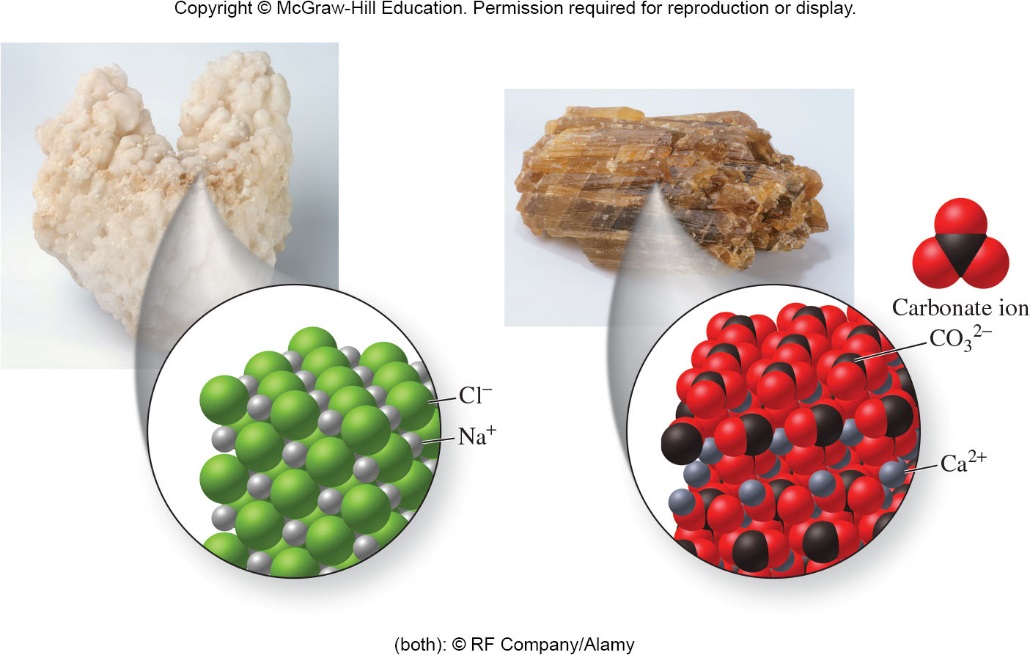 Figure 3.18
3-27
Calcium carbonate dissolved in hard water deposits as a solid as water evaporates.
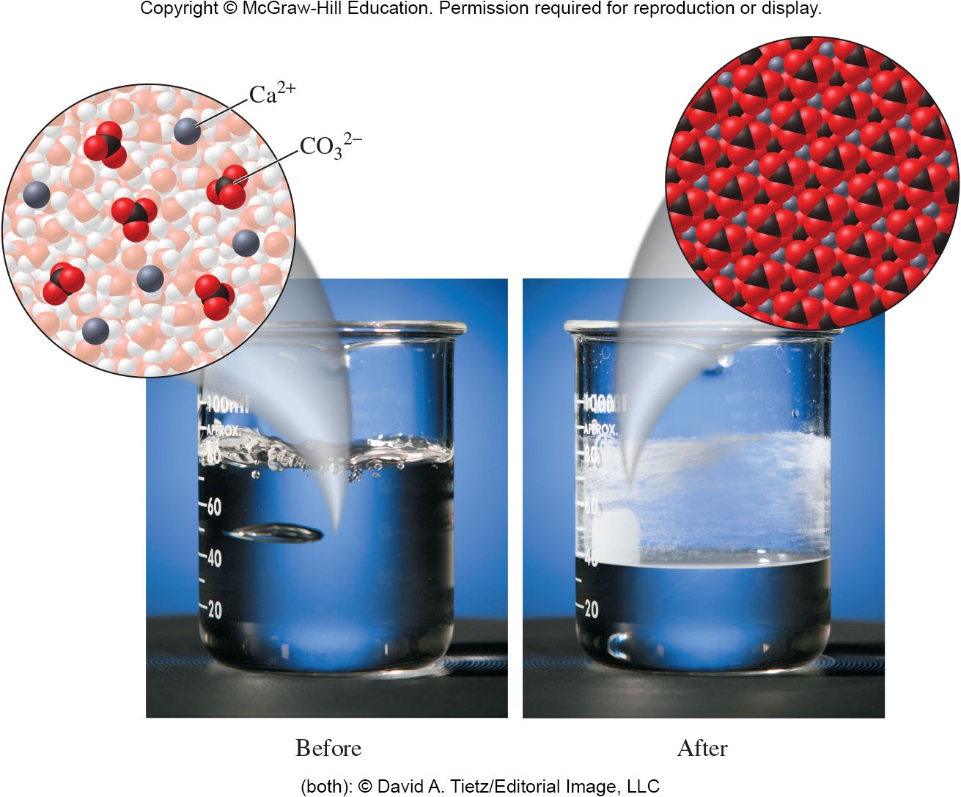 Figure 3.16
3-28
Naming Polyatomic Ions
The name of the oxoanion changes when the number of oxygen atoms bonded to the central atom changes.  Can you see any patterns?
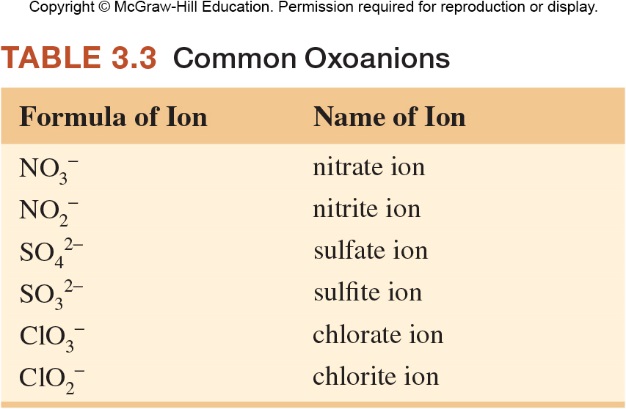 3-29
Patterns for Polyatomic Ions
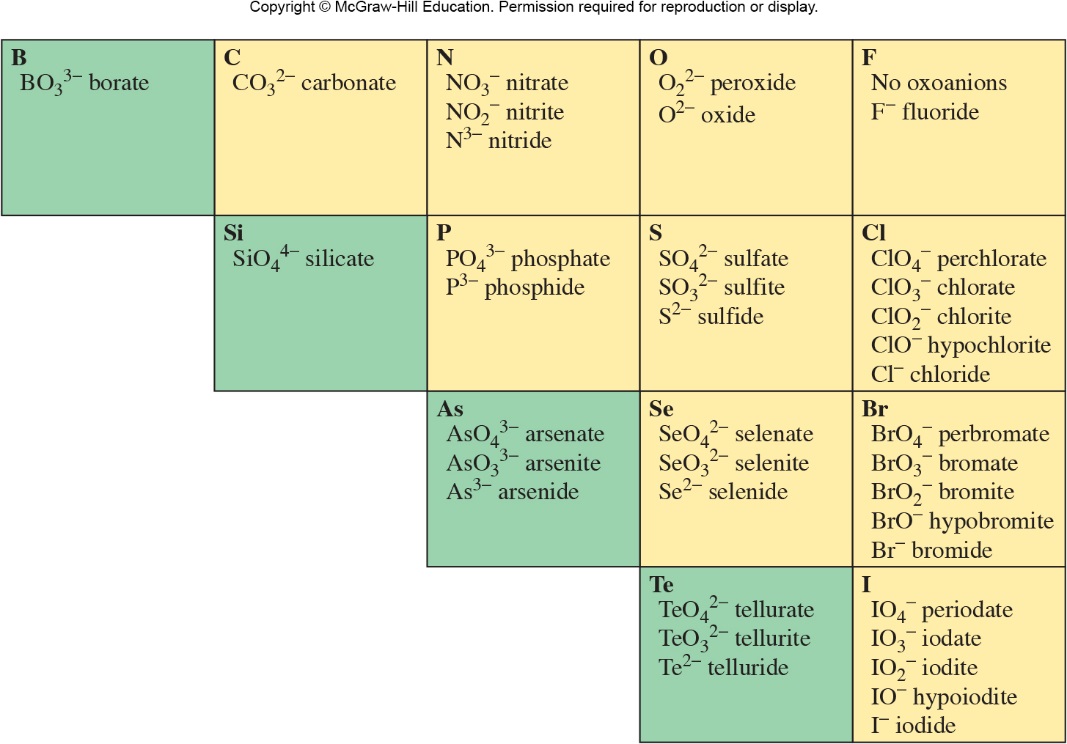 Figure 3.17
3-30
Polyatomic Ions
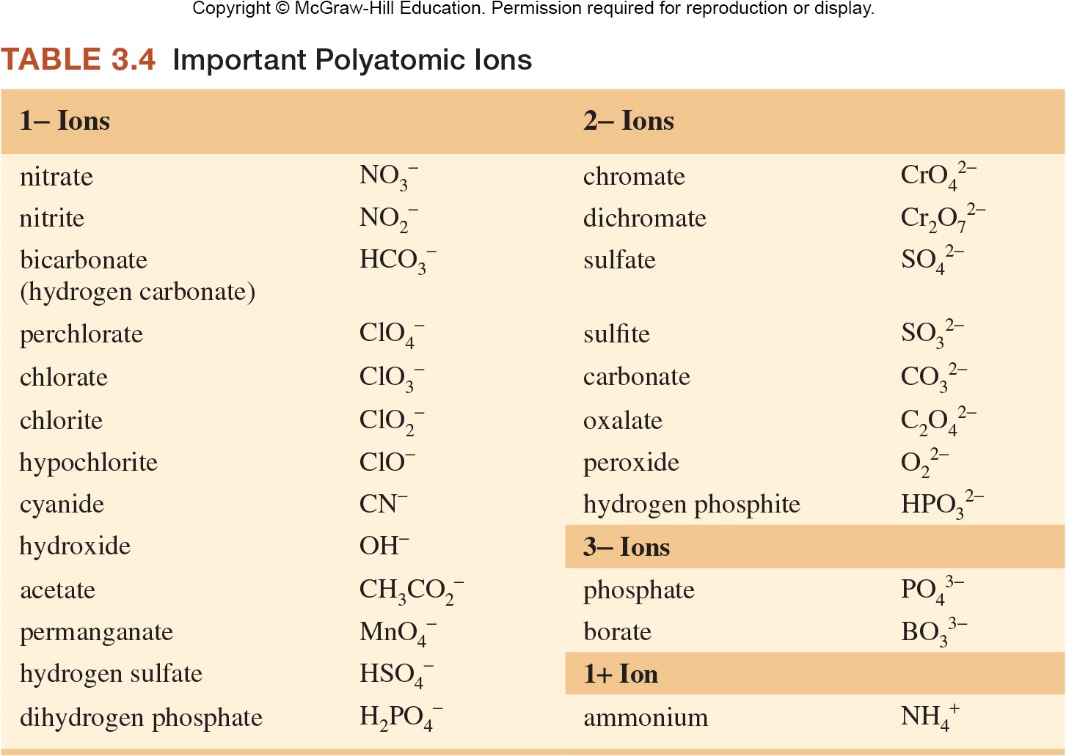 3-31
3.3  Formulas for Ionic Compounds
An ionic compound has no overall charge, so the charges on the cations and anions must cancel one another. This is the case in a pure substance, or when it is dissolved. 
The formula that shows this ratio with the smallest whole numbers is called its formula unit.
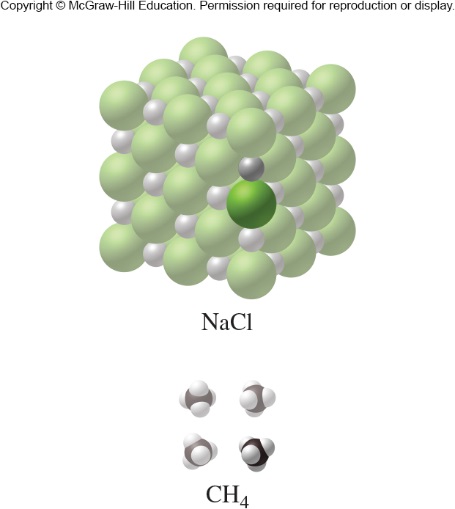 Figure 3.19
3-32
Writing Formulas for Ionic Compounds
When writing a formula for an ionic compound, the sum of the positive charges must equal the sum of the negative charges.
Total positive charge   +    total negative charge   =   zero net charge
from cations 		      from anions			
The crystal structures or lattices are composed of repeating units called formula units.
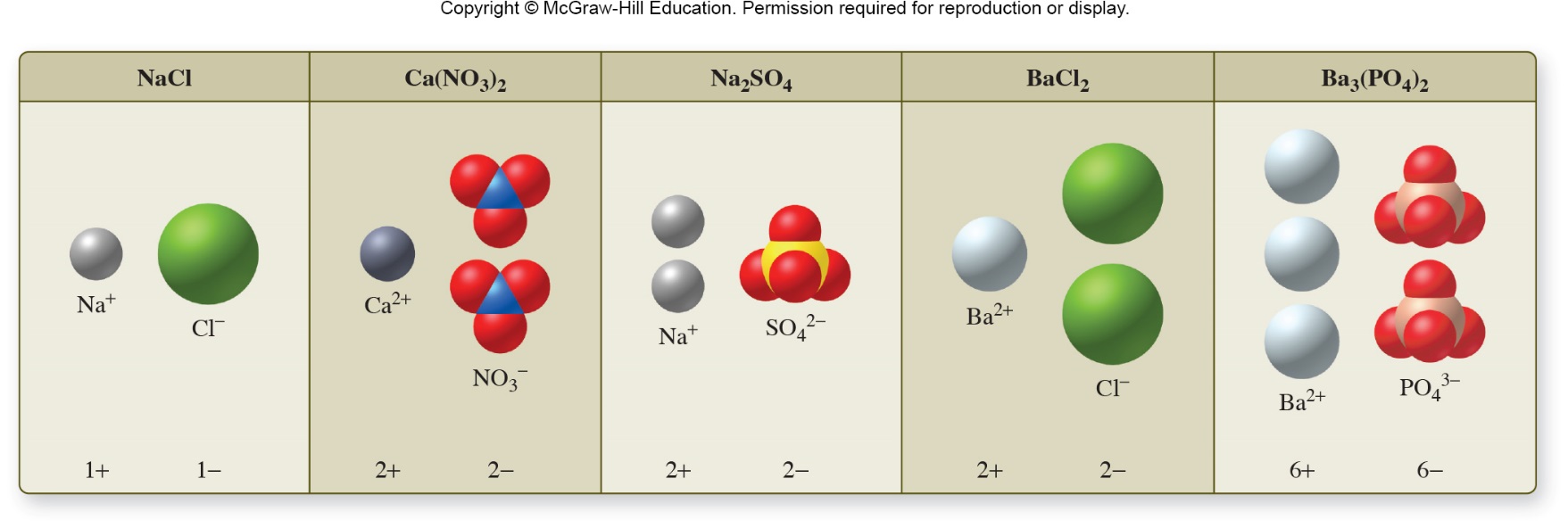 Figure 3.21
3-33
Activity: Writing Ionic Formulas
Write the formulas for compounds containing the following ions:
calcium ion and nitride ion
Least common multiple: 6
3 Ca2+ ions for every 2 N3– ions:  Ca3N2
barium ion and nitrate ion
Least common multiple: 2
1 Ba2+ ion for every 2 NO3– ions:  Ba(NO3)2
potassium ion and sulfate ion
Least common multiple:2
2 K+ ions for every 1 SO42– ion:  K2SO4
Ca2+ and N3–
Ba2+ and NO3–
K+ and SO42–
3-34
Activity: Writing Ionic Formulas
Write the formulas for compounds containing the following ions:
calcium ion and fluoride ion
aluminum ion and oxide ion
sodium ion and sulfate ion
sodium ion and sulfite ion
ammonium ion and phosphate ion
lithium ion and nitrate ion
CaF2
Al2O3
Na2SO4
Na2SO3
(NH4)3PO4
LiNO3
3-35
3.4 Naming Ionic Compounds
Look at the names listed.  Do you see any patterns?
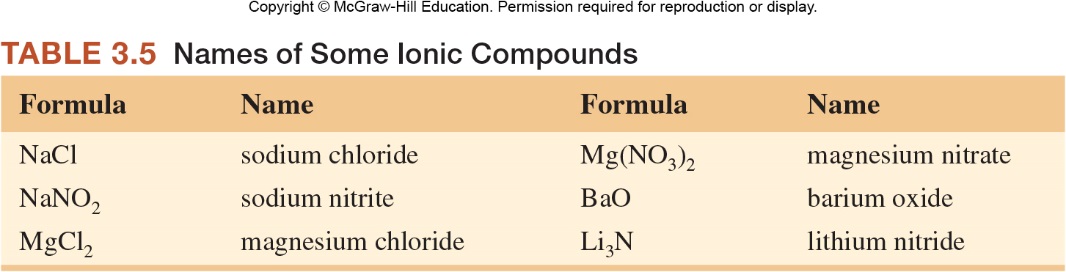 Notice that all the metals are cations with charges that we could predict from the name of the compound they are in.
3-36
Common Monatomic Ions
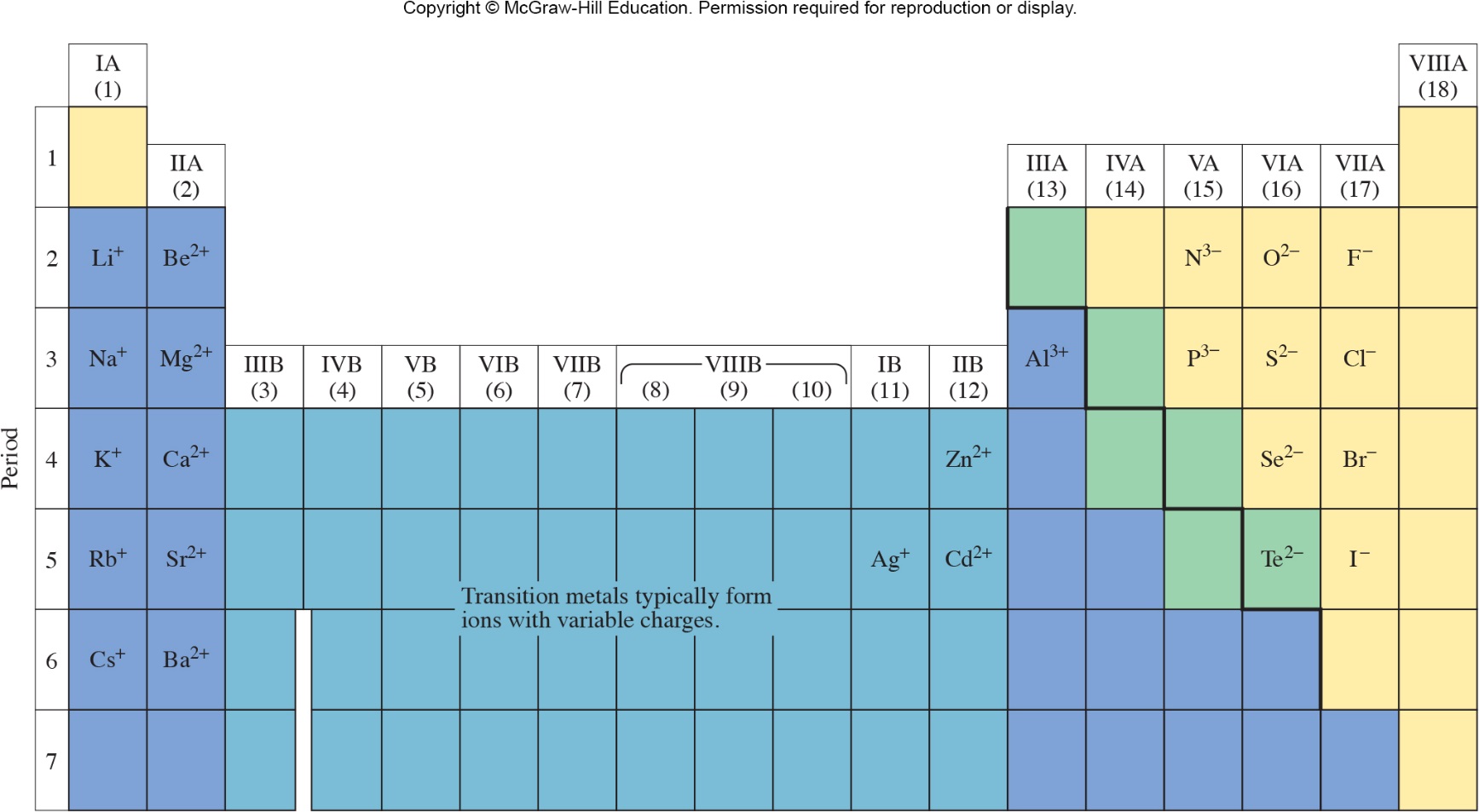 Figure 3.12
3-37
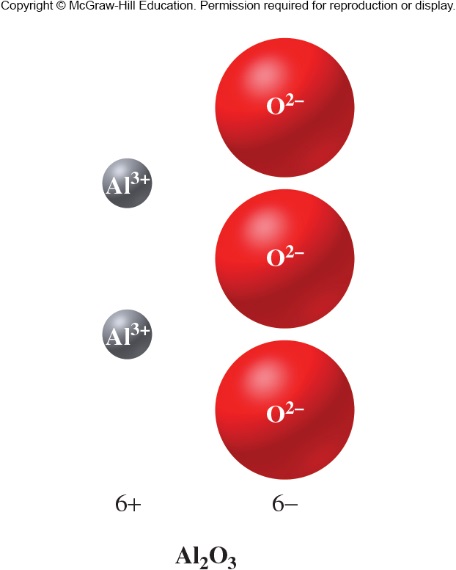 What is the name of this compound?
aluminum oxide
Figure 3.22
3-38
Activity: Naming Ionic Compounds
Name these ionic compounds:
NaCl

NaNO2

MgCl2

Mg(NO3)2

BaO

Li3N
sodium ion and chloride ion
	name: sodium chloride
sodium ion and nitrite ion
	 name: sodium nitrite
magnesium ion and chloride ion
	 name: magnesium chloride
magnesium ion and nitrate ion
	 name: magnesium nitrate
barium ion and oxide ion
	 name: barium oxide
lithium ion and nitride ion
	name: lithium nitride
3-39
Naming Ionic Compounds Containing Metals with Variable Charges
Many metals, including most of the transition metals, can form more than one type of ion.  When these metals are present in ionic compounds, and additional component must be added to the name to distinguish between similar compounds.
How can we distinguish between CuO and Cu2O?  
What is the difference between them?  
Why do they combine in different ratios?
3-40
What are the rules for naming these compounds?
Look at the names listed.  Do you see any patterns?
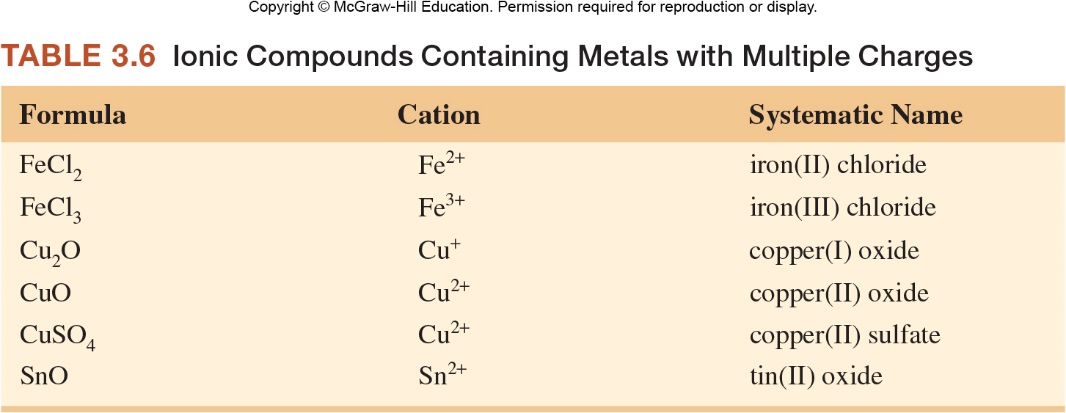 3-41
Procedure for Naming Ionic Compounds
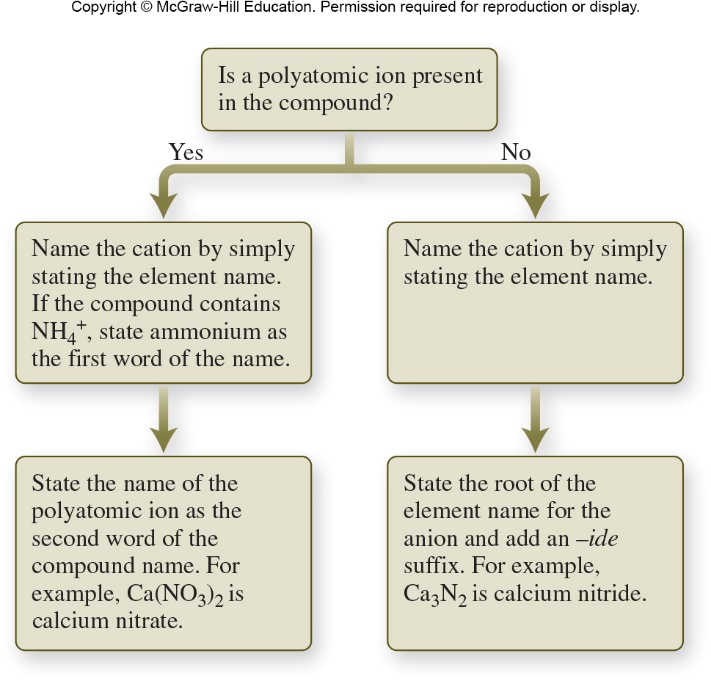 Figure 3.23
3-42
Some (not all) Charges for Metals that can have Ions of More than One Charge
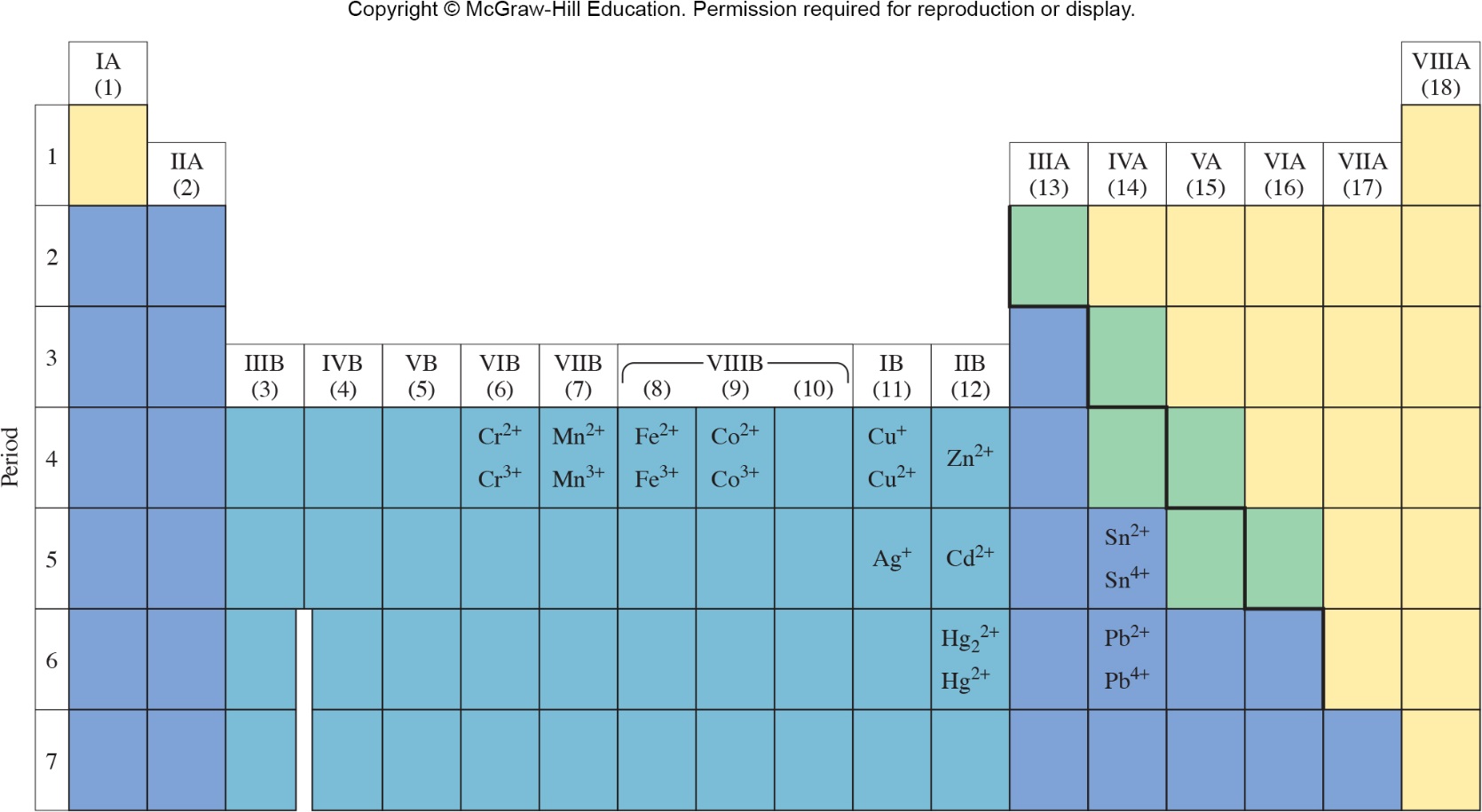 Figure 3.24
3-43
Naming Ionic Compounds when Roman Numerals are Needed
Name the following compounds
MnO
MnO2
CuSO4
CrO3
Fe(NO3)3
manganese(II) oxide
manganese(IV) oxide
copper(II) sulfate
chromium(VI) oxide
iron(III) nitrate
3-44
Older Method for Naming…
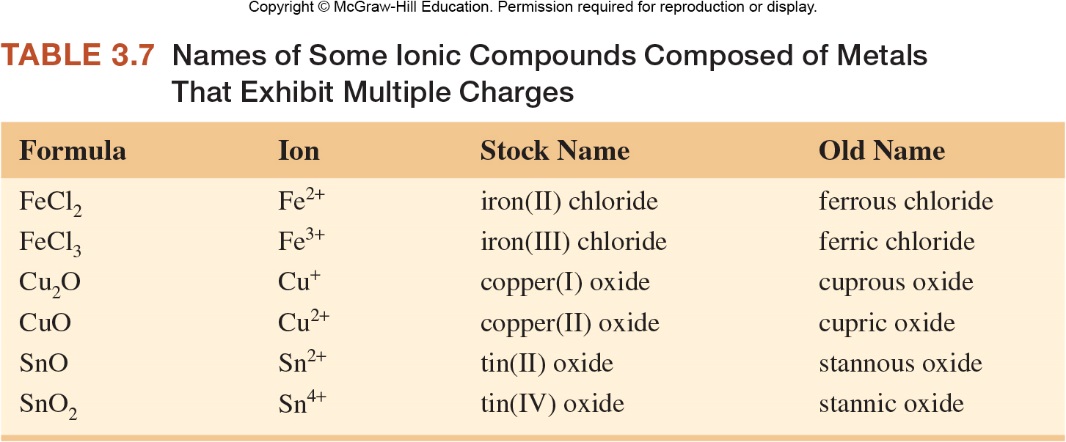 3-45
3.5 Naming and Writing Formulas for Molecular Compounds
Because molecular compounds do not consist of ions, the nonmetals that compose them are in ratios that are difficult to predict.  
Also, there are sometimes many different compounds composed of the same elements but just in different ratios or different number of atoms per molecule:
CO, CO2
SO2, SO3
NO, NO2, NO3, N2O, 
	N2O4, N2O5
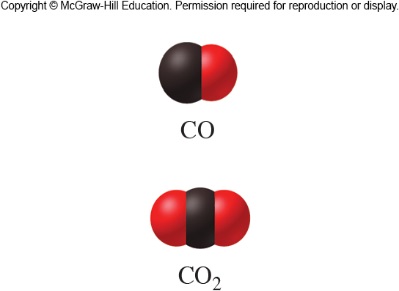 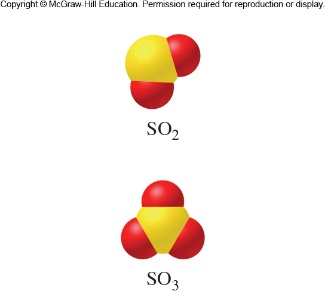 Figures 3.26 and 3.27
3-46
[Speaker Notes: and]
Naming Molecular Compounds
Look at the formulas and the names of the molecular compounds below.  Can you determine the rules for naming them?
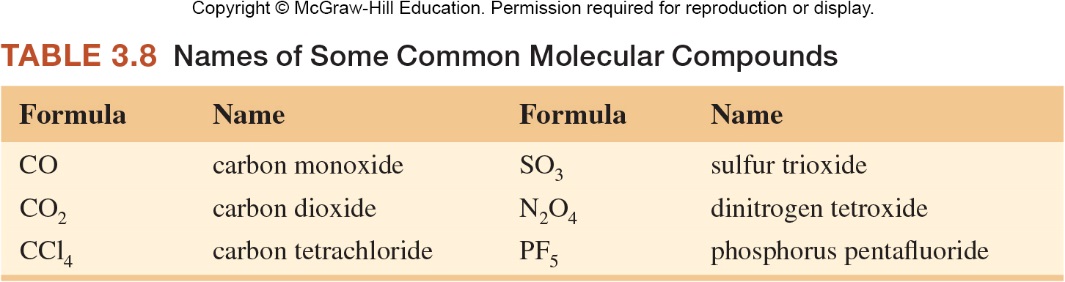 3-47
Prefixes used for Naming Molecular Compounds
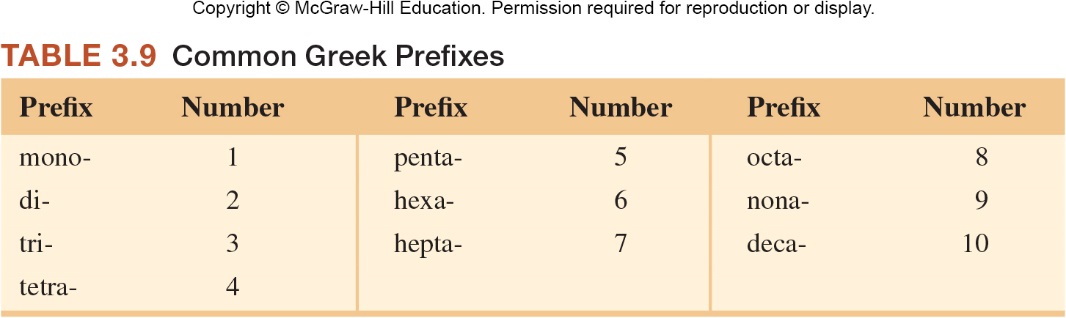 The mono prefix is not used for the first element in a compound. The mono prefix is not used for the second element when there are no other compounds with the same combination of elements.
3-48
Activity: Naming Molecular Compounds
Try naming these compounds using the rules you developed.
SO2
NF3
P4O10
sulfur dioxide
nitrogen trifluoride
tetraphosphorus decoxide
3-49
Naming Molecular Compounds
Naming binary molecular compounds:
Binary Compounds
A compound containing atoms or ions of only two elements
To name molecular compounds, we:
Name the leftmost element as we would a main-group metal – according to the periodic table.
Name the rightmost element as we would a monatomic anion – drop the ending of the element name and add an “-ide”.
Use Greek prefixes to denote the number of atoms of each element.
3-50
Naming Molecular Compounds Summary
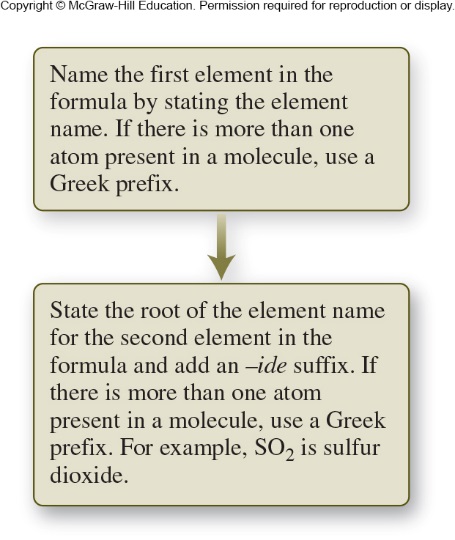 Figure 3.28
3-51
Activity: Naming Molecular Compounds
Name the following compounds:
SO3
SF6
N2O4
CO
PCl5
sulfur trioxide
sulfur hexafluoride
dinitrogen tetraoxide
carbon monoxide
phosphorus pentachloride
3-52
Nonsystematic Names for Molecular Compounds (know these)
Water – H2O
Ammonia – NH3
Hydrogen peroxide – H2O2
3-53
3.6  Acids and Bases
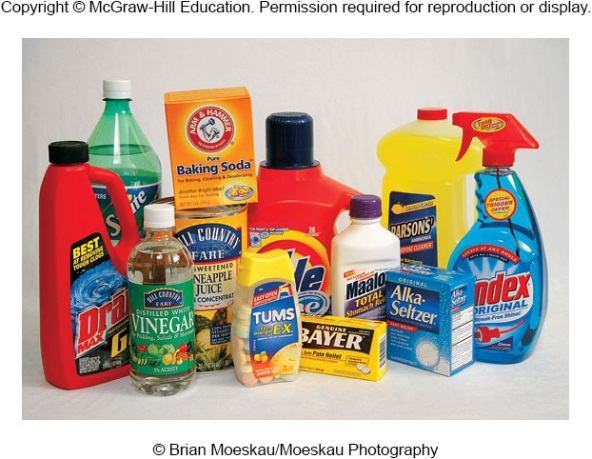 Figure 3.33
Acids and bases exist as ions when dissolved in water.  Many bases are ionic compounds, but acids are not – they are molecular compounds.  How do acids form ions in solution when they are not composed of ions?

Acids form ions as a result of their interaction with water:  
			HCl(g)   H+(aq)  +  Cl(aq)

The H+(aq) that forms is often represented as H3O+(aq).
H2O
3-54
Acids and Bases
Bases are substances that react with acids in aqueous solution to form water
An example of the ionization of a base:

NaOH(s)  →  Na+(aq) + OH-(aq)
H2O
3-55
Ionization of HCl in Water
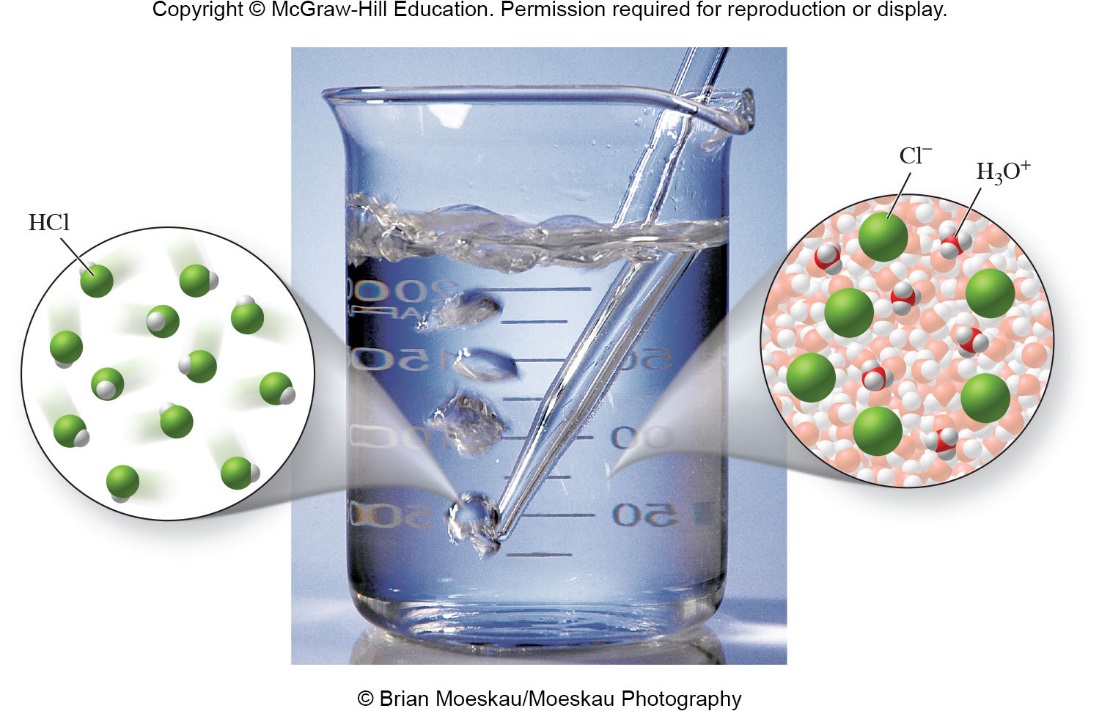 Cl
H3O+
Figure 3.29
3-56
Bases ionize in water to form OH ions
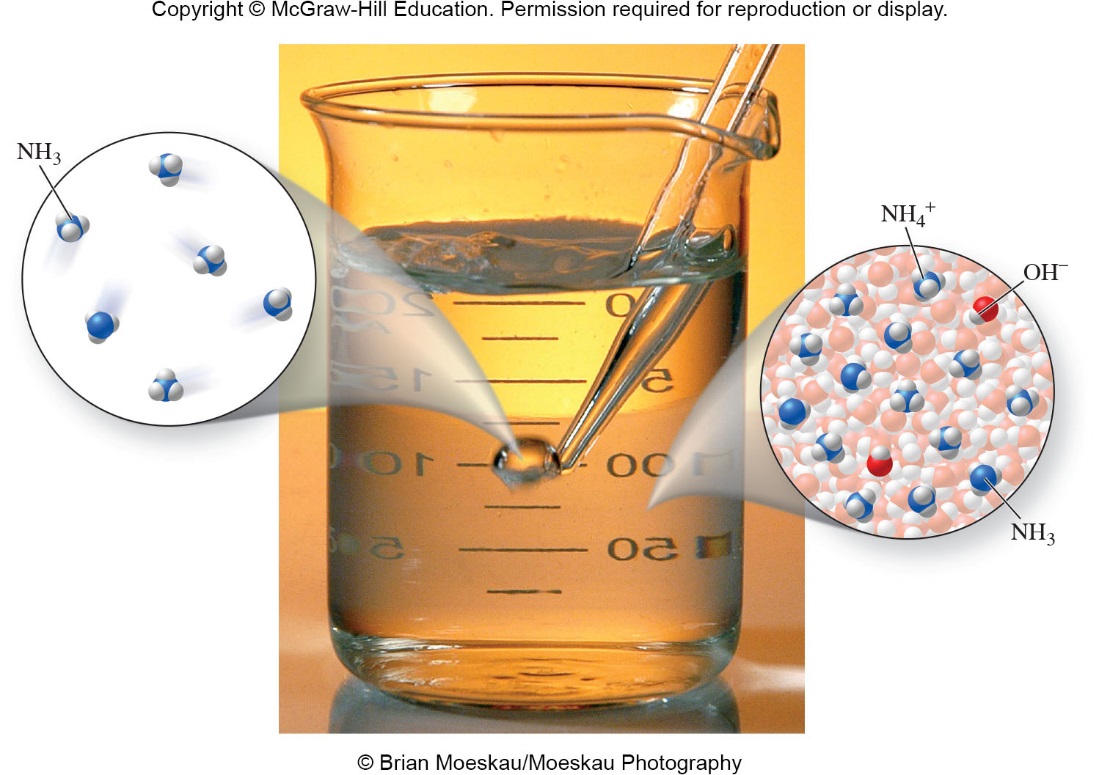 Figure 3.32
3-57
Oxoacids
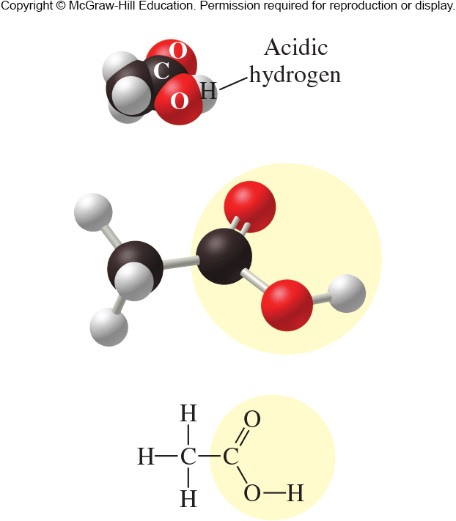 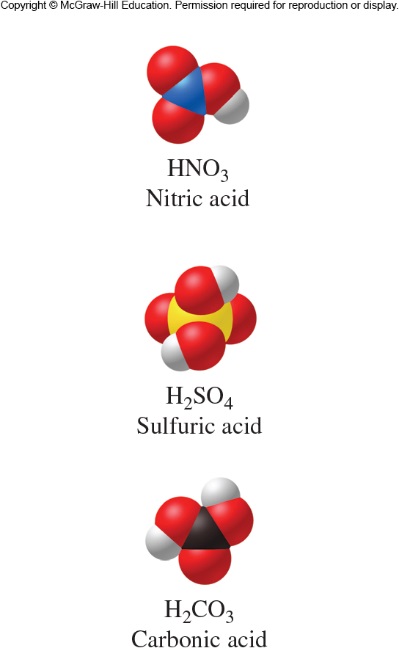 Figure 3.30
Figure 3.31
3-58
Naming Binary Acids
How are the first four acids similar and how are they named?
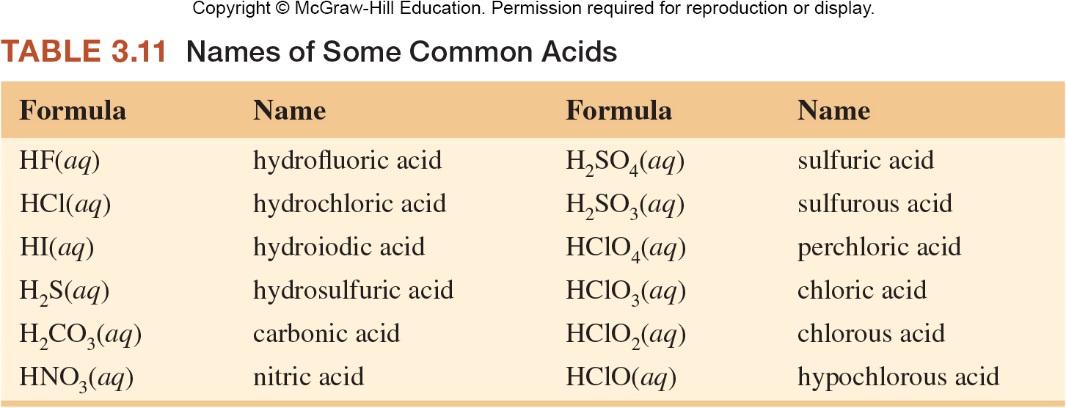 3-59
Naming Oxoacids
Why do some of the oxoacids have an -ic suffix while others have an -ous suffix?  How can you predict the suffix?
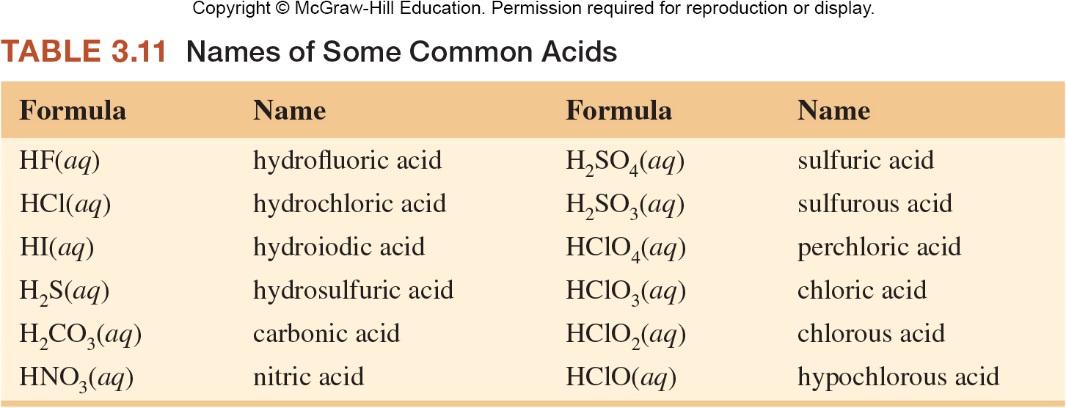 3-60
Naming Acids Summary
Figure 3.35
3-61
Naming Acids
Since most acids have a hydrogen as their 1st element in the molecular formula, the acids are named according to the anion, not the cation (H+).
Binary acids are named as hydro- followed by the root of the element (2nd element or anion) name with an  –ic suffix and the word acid placed at the end of the name.
Acids containing polyatomic ions (as the anion) are named by taking the root of the polyatomic ion name, replacing –ate with –ic or replacing –ite with  –ous and adding the word acid at the end.
3-62
Activity: Naming Molecular Compounds
Name the following acids:
HBr(aq)
H2SeO4(aq)
H3PO3(aq)
hydrobromic acid
selenic acid
phosphorous acid
3-63
Activity: Naming Acids
Name the following acids:
HCl(aq)
HNO3(aq)
HNO2(aq)
H2SO4(aq)
hydrochloric acid
nitric acid
nitrous acid
sulfuric acid
3-64
3.7  Predicting Properties and Naming Compounds
Before naming a compound, you must first classify it as either an ionic compound, molecular compound, or acid.  
If it is an ionic compound, you must also decide if the cation is an ion that can vary in charge.  
These classifications allow you to name the compound with the proper rules.
3-65
Naming Compounds Summary
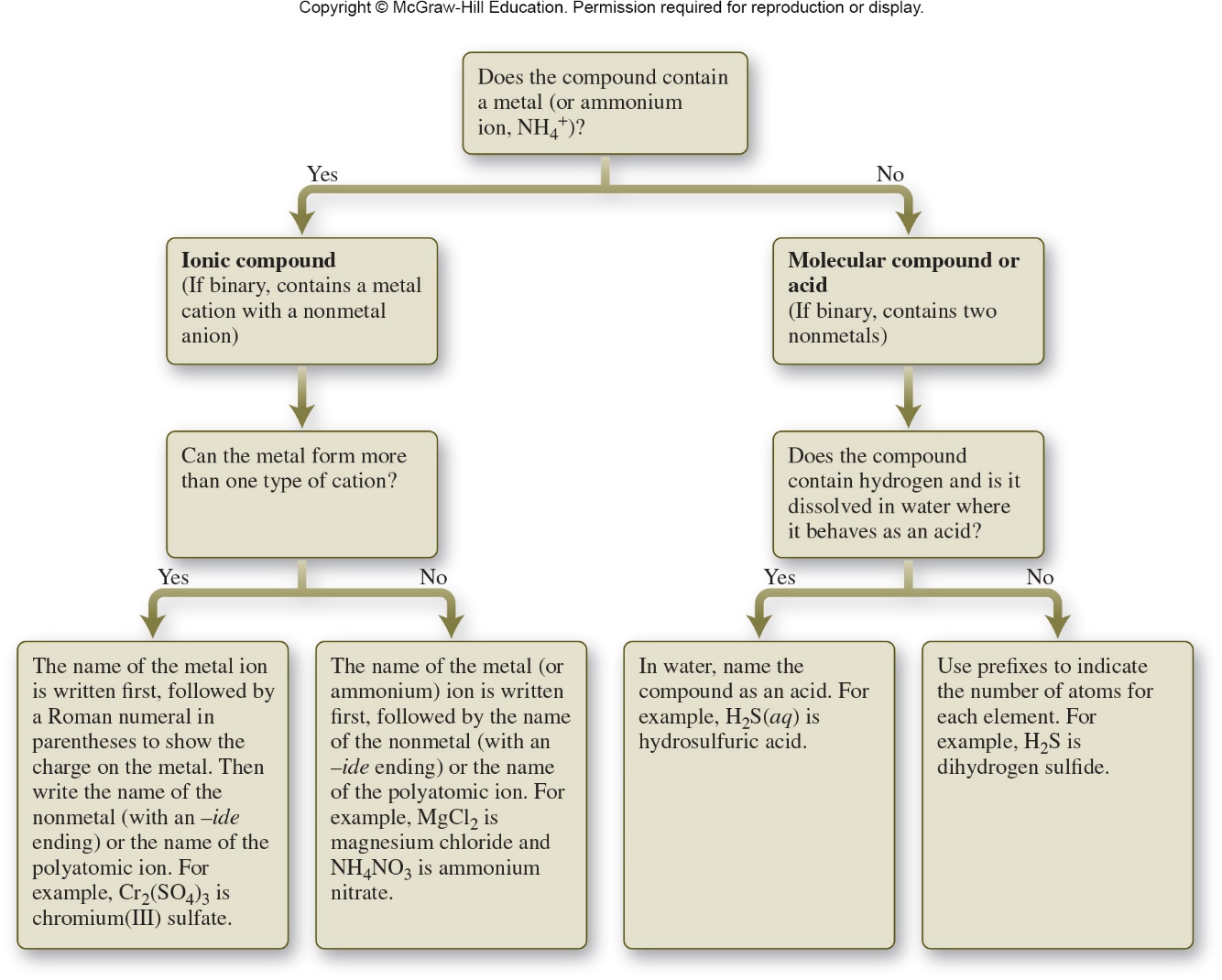 Figure 3.36
3-66
Activity: Naming
Classify and then name these compounds.
Figure from p. 119
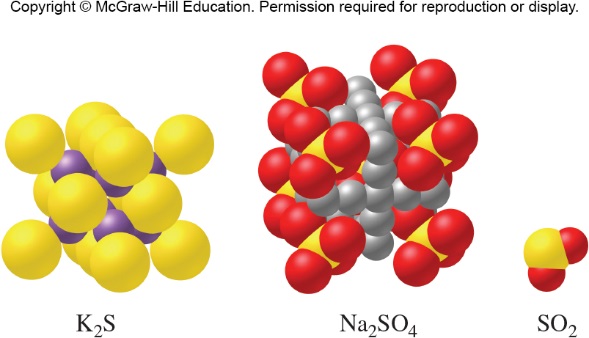 Ionic compound,
potassium sulfide
Ionic compound,
sodium sulfate
Molecular compound,
sulfur dioxide
3-67
Activity: Naming Compounds
Classify and then name the following:
NO2
Mg3N2
CaSO4
H3PO4(aq)
FeCl3
Which of these does not form ions when dissolved in water?
Which of these is most likely a gas at room temperature?
Which of these is an electrolyte?
molecular compound, nitrogen dioxide
ionic compound, magnesium nitride
ionic compound, calcium sulfate
acid, phosphoric acid
ionic compound, iron(III) chloride
NO2
NO2
Mg3N2, CaSO4, 
H3PO4(aq), FeCl3
3-68
Activity: Naming Compounds
Name the following compounds:
Al2S3
HNO2(aq)
HCl(aq)
P2O5
Cu(OH)
H2SO3(aq)
K2O
CS2
(NH4)2CO3
 Fe(C2H3O2)3
aluminum sulfide
nitrous acid
hydrochloric acid
diphosphorus pentoxide
copper(II) hydroxide
sulfurous acid
potassium oxide
carbon disulfide
ammonium carbonate
iron(III) acetate
3-69
Activity: Naming Compounds
Write formulas for the following compounds:
Lead(II) chloride
Magnesium phosphate
Nitrogen triiodide
Hydrofluoric acid
Tin(IV) oxide
Calcium nitride
Cyanic acid
Dichlorine pentoxide
Sodium hydrogen carbonate
Hydrogen peroxide
PbCl2
Mg3(PO4)2
NI3
HF(aq)
SnO2
Ca3N2
HCN(aq)
Cl2O5
NaHCO3
H2O2
3-70